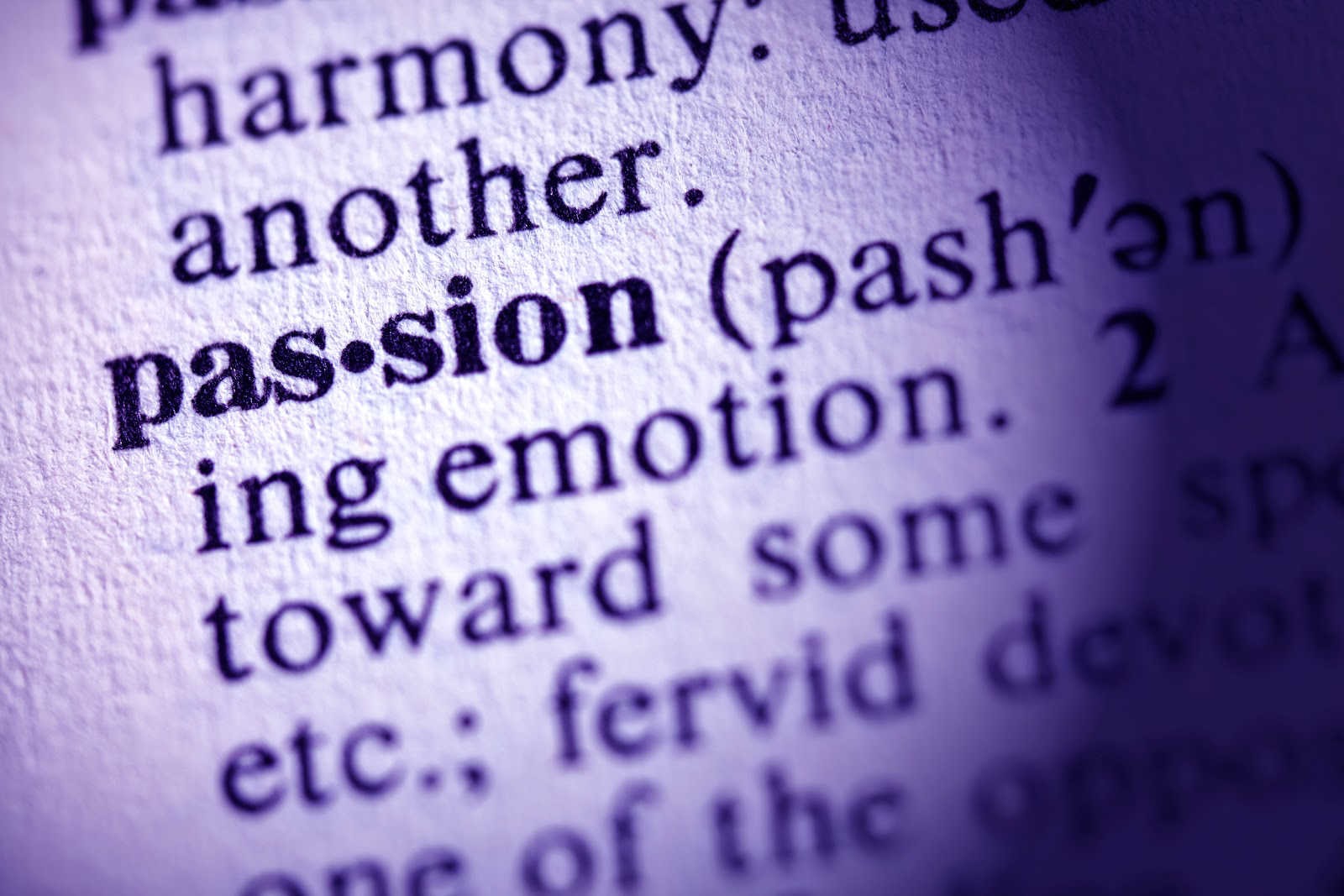 He had an emotional response to     others

He was passionate about people who were interested in the gospel

He was passionate about people worshipping God

He was passionate about people who were having problems spiritually
Jesus was passionate about people.
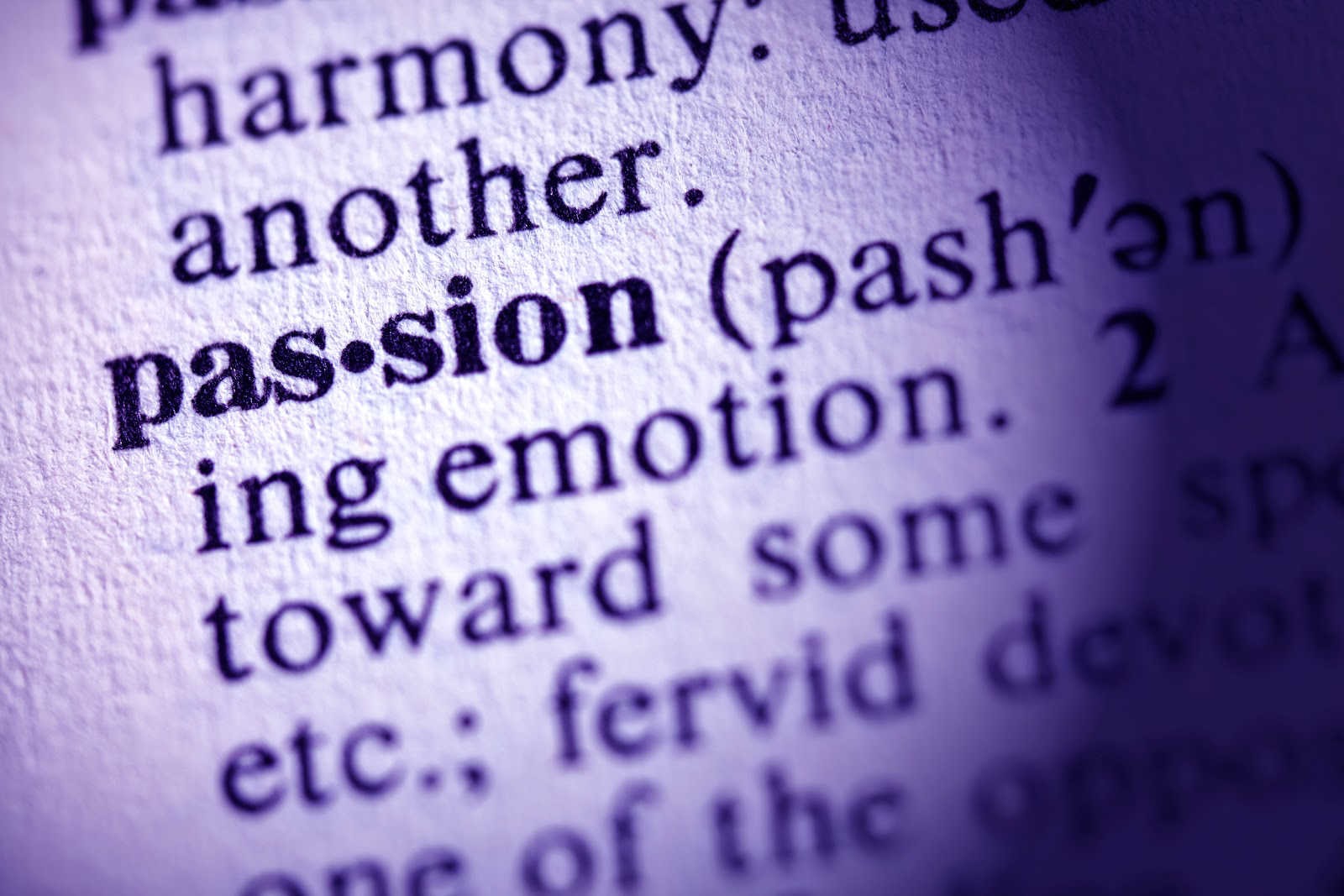 Jesus was passionate about people.
His leadership was based on trust and not authoritarian control
Jesus touched and cared for people (Mt. 8:1-3, 5-7, 14-17, 24-26)
No wonder Matthew followed Him! (Mt. 9:9)
People did not follow Him because of a title
Peter knew He had his best interests at heart (Jn. 6:67-68)
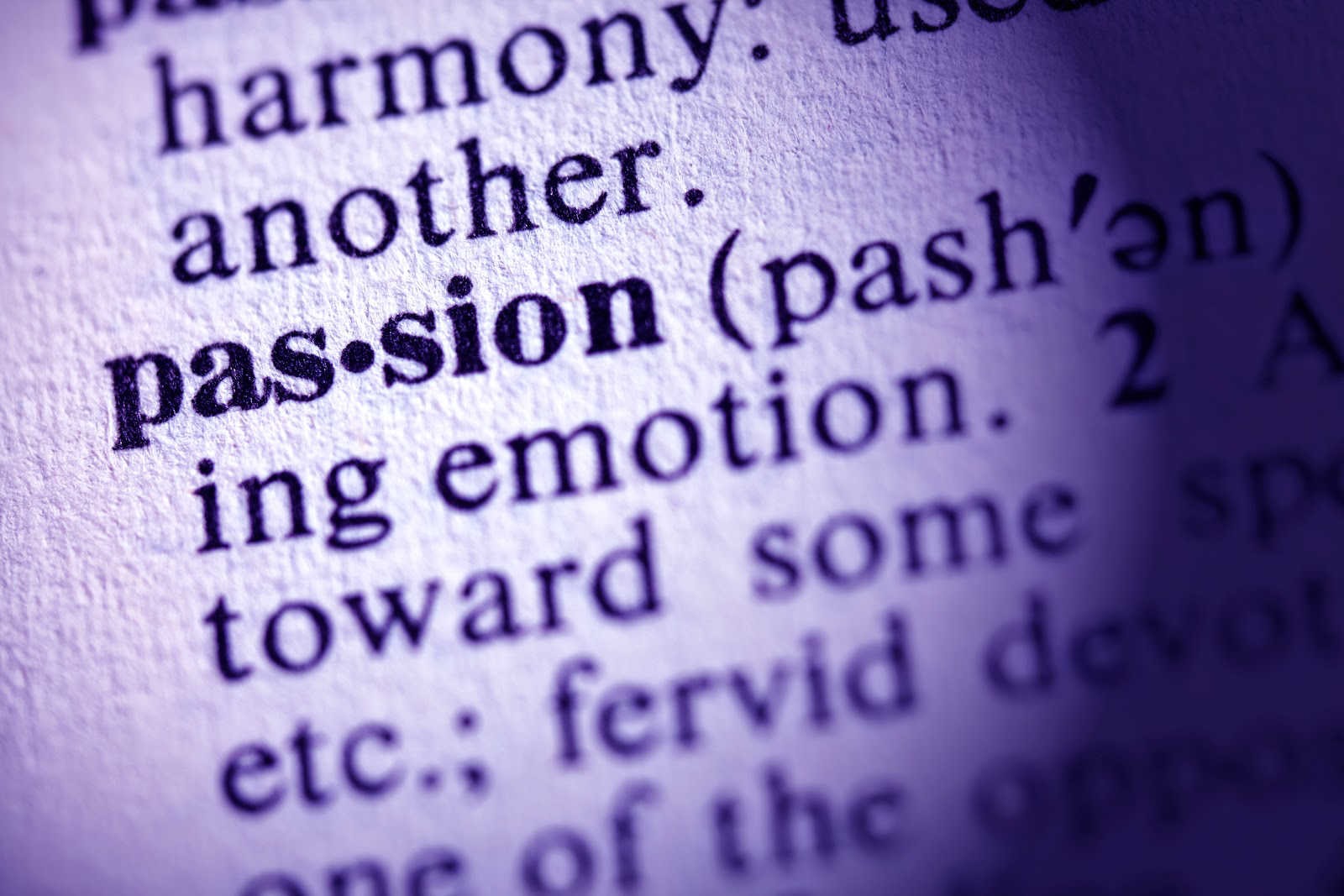 His leadership was exemplified by action
He got His “hands dirty” (Jn. 2:13-17)
It is because of His work ethic that He could say “it is finished”
He wasn’t always out front of others
He was willing to invest in people, wasn’t dismissive
Jesus was passionate about people.
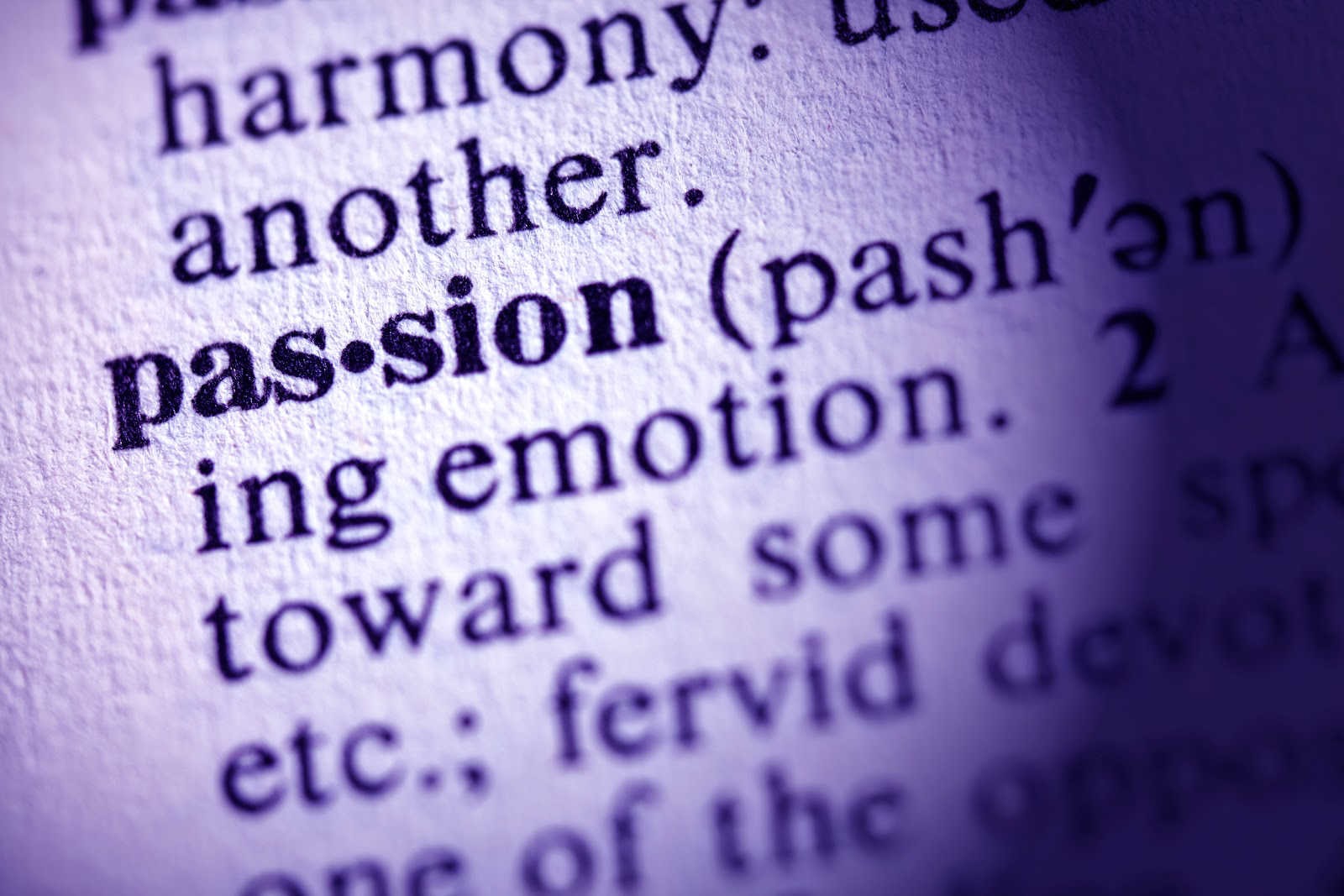 His leadership was characterized by listening to people
He heard a woman weeping (Lk. 7:13); hungry stomachs (Mk. 8:2); a blind man plead (Mk. 10:47)
He was not “out of tune” with others but had time for the most insignificant beggar, poor man, leprous outcast, little child.
Jesus was passionate about people.
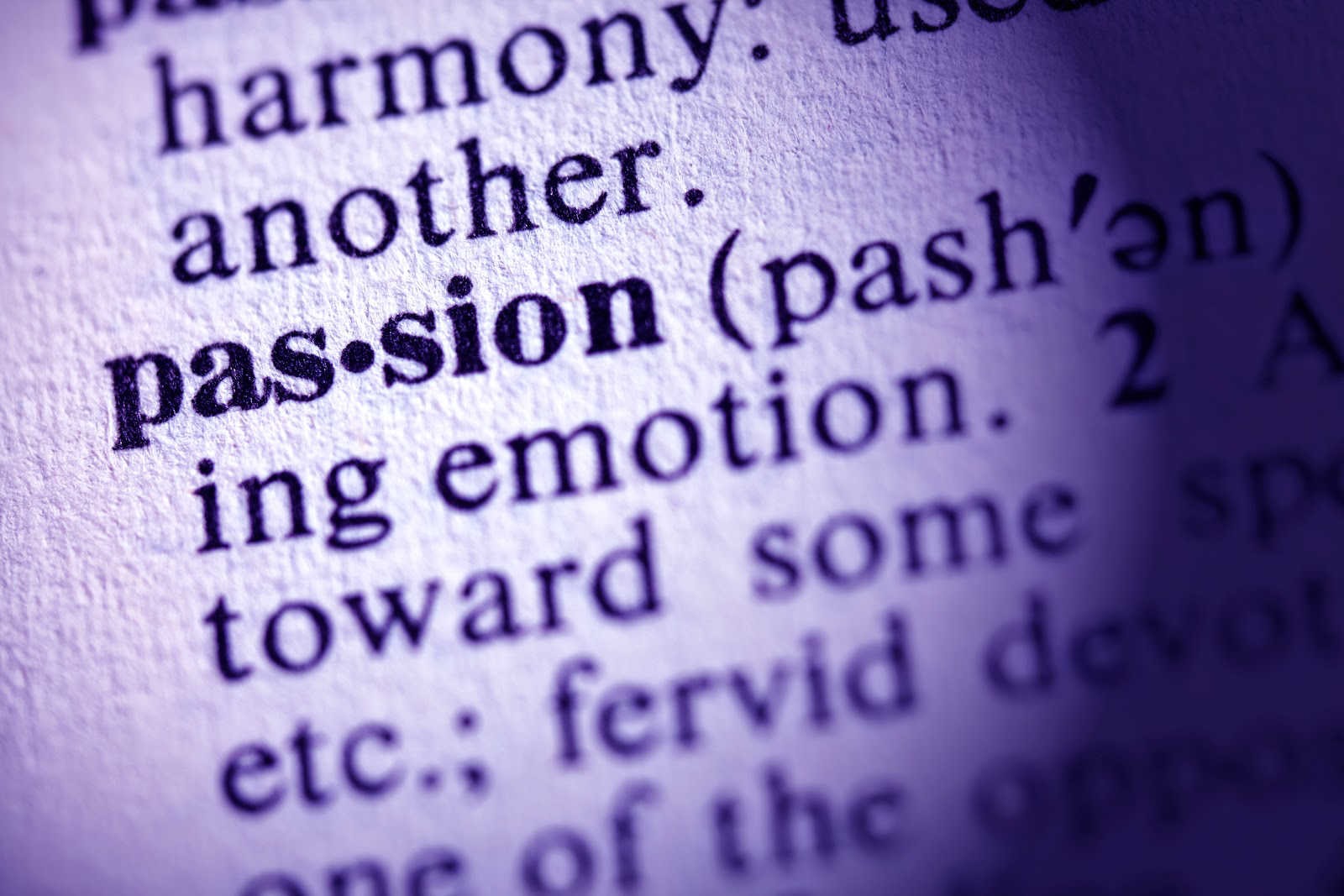 His leadership was sacrificial in nature
He came to serve, not to be served! (Mk. 10:45)
He was the “God of the towel” (Jn. 13)
His leadership was committed, courageous, consistent, and continual
Jesus was passionate about people.